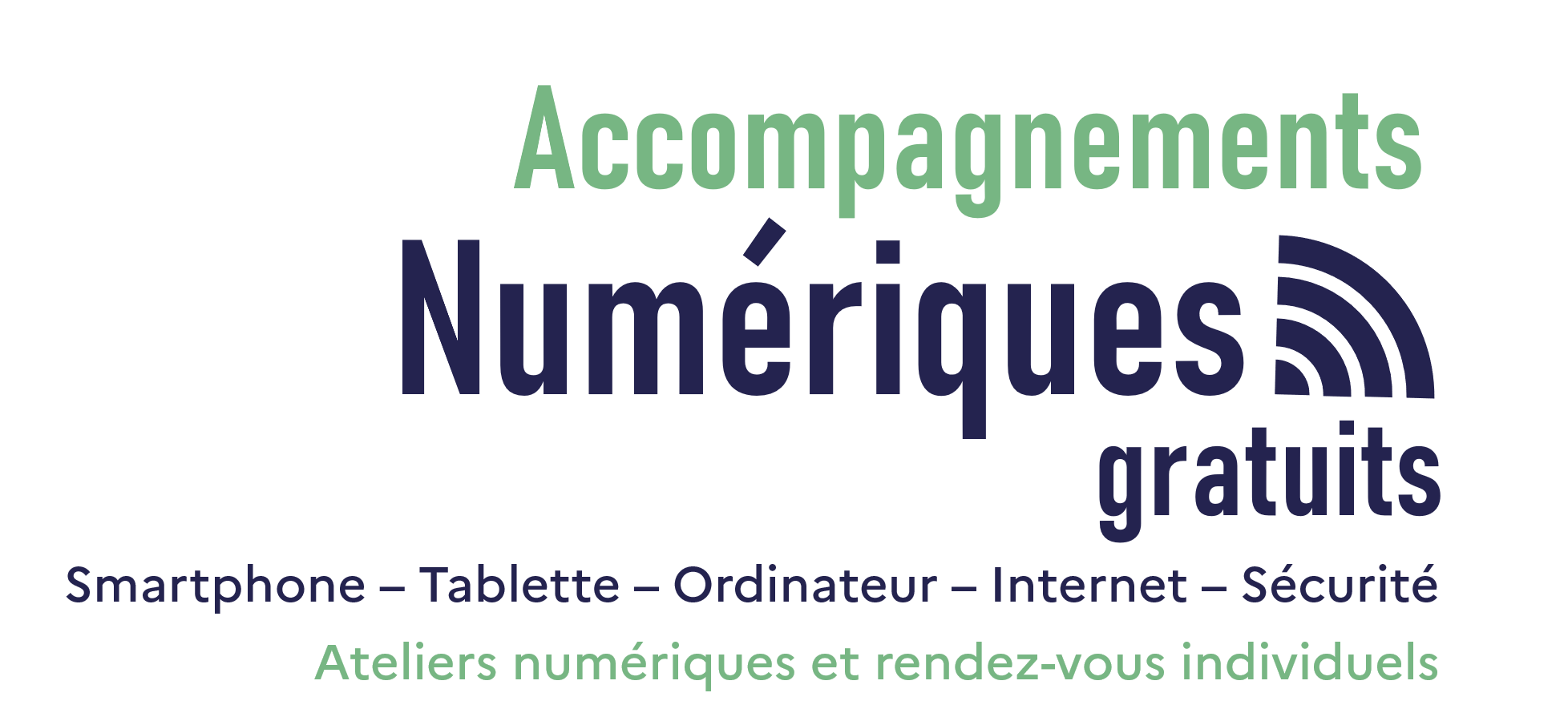 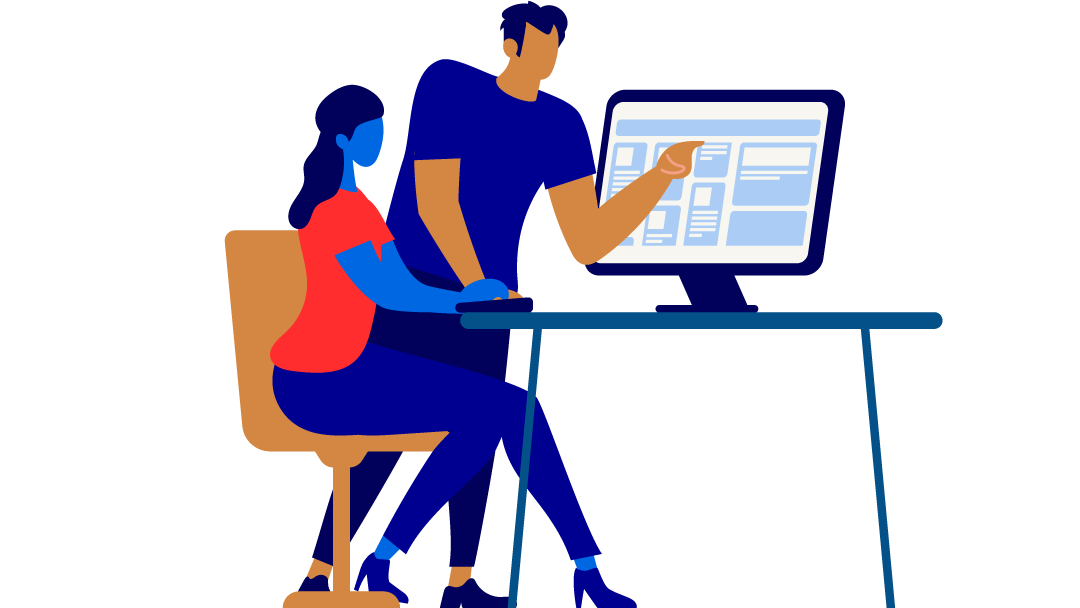 Rendez-vous individuels et ateliers numériques
Pascaline COLLIN
06 75 84 48 20
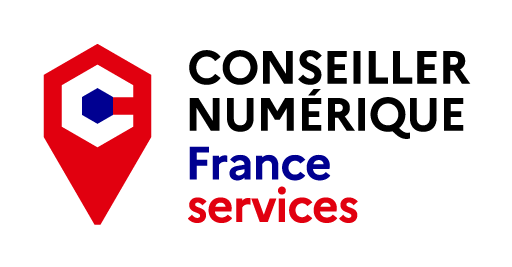 Plus d’informations auprès de votre agent d’accueil ou sur www.rdv-aide-numerique.fr
Opération soutenue par l’État dans le cadre du dispositif Conseiller numérique France Services - www.conseiller-numerique.gouv.fr
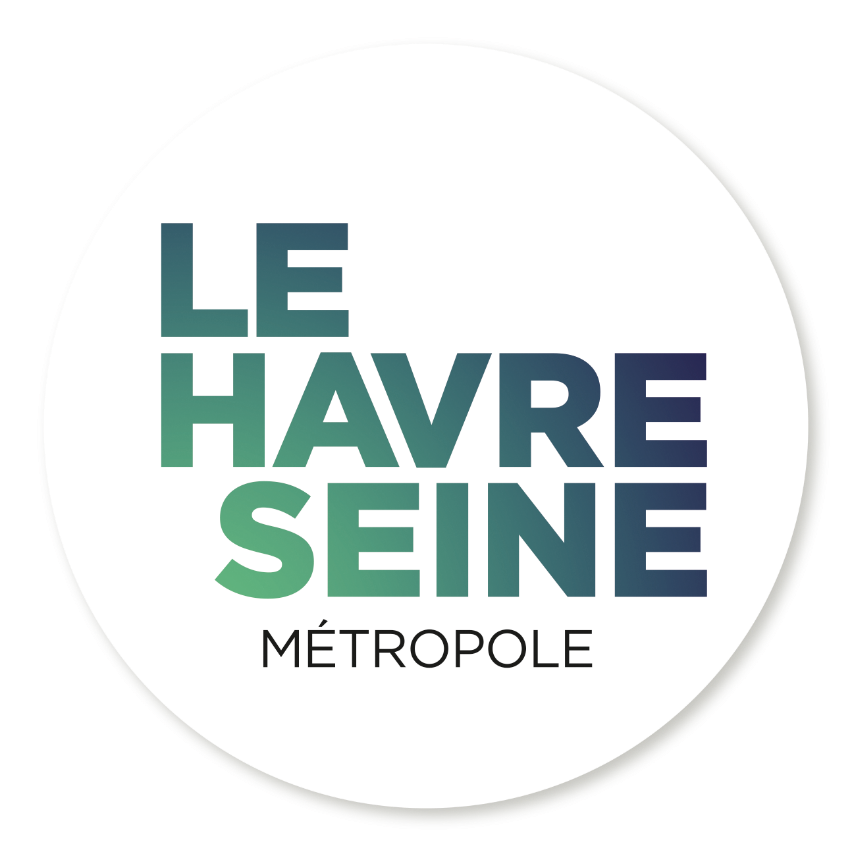 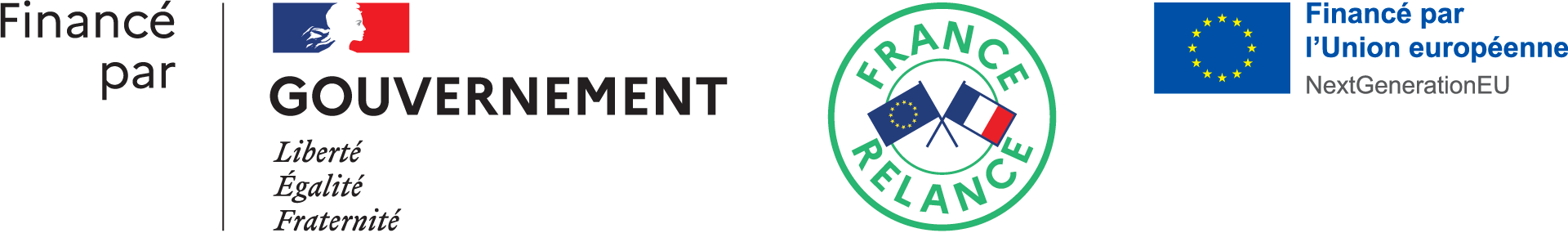 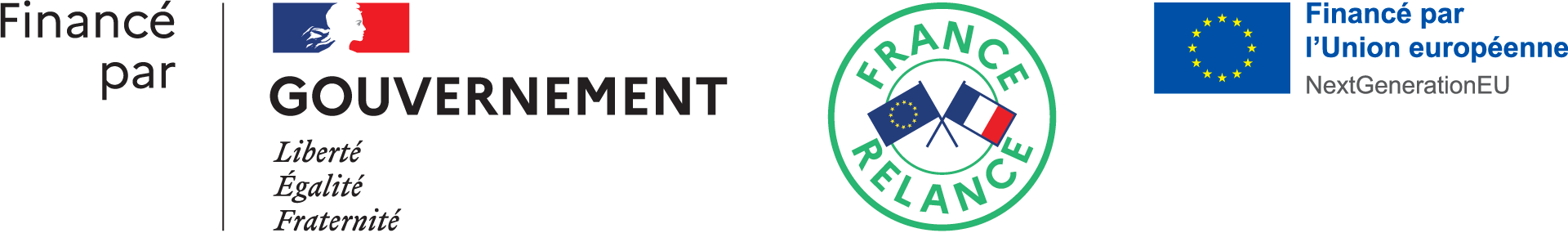 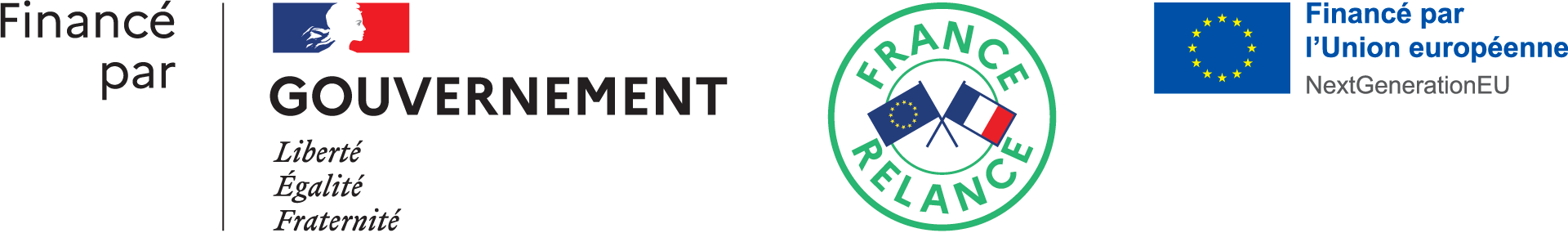